Základní didaktické kategorie
Námět/téma
Výtvarný úkol
Učivo Vv
Vizuálně obrazné prostředky(výtvarné prostředky)
Očekávané výstupy
Reflexe(Hodnocení)
Druhy výtvarné činnosti
Média/výtvarné techniky
Výtvarný/vizuální kontext
Námět/téma
Konkretizace cílů  výtvarné výchovy ve výtvarném úkolu
Vychází většinou z autentických situací, prožitků a zkušeností dětí, jejich představ o skutečnosti a jejích fantazijních přeměnách. 
 Průnikem tématu a dětské zkušenosti: 
	Prostor třídy
	Představme si své místo ve vesmíru, Pohledy z 	vesmíru, Naše Zeměkoule… (K. Cikánová)
Náměty se společnými znaky vytvářejí tematické okruhy (širší) a témata (užší).
Výtvarný úkol
Konkrétním prostředkem naplňování vzdělávacích cílů a obsahů. 
Co mají děti dělat a jakým způsobem.
Odkazuje na hlavní kritéria hodnocení výsledku.  
Umožňuje posoudit do jaké míry se záměr zdařil.
Pedagogicky promyšlený „kousek učiva“
Úkol je formulován obvykle pro celou skupinu dětí stejně. 
Představy, které  námět vyvolá, jsou vždy individuální či aspoň individualizované.
Formulace úkolu může být motivující. (Jak jsem se bála ve sklepě. V dálce svítí. Ze slunce zbyl jenom červánek…)
Najdi nejtmavší a nejsvětlejší místo na černobílé fotografii. Obtáhni ho.
Nakresli tužkou to, co vidíš ze svého místa. Pozoruj, co je vepředu, blíž k tobě, co se překrývá, co je větší a co menší. Pozoruj vzdálenosti. Zkus je zachytit na velký papír.
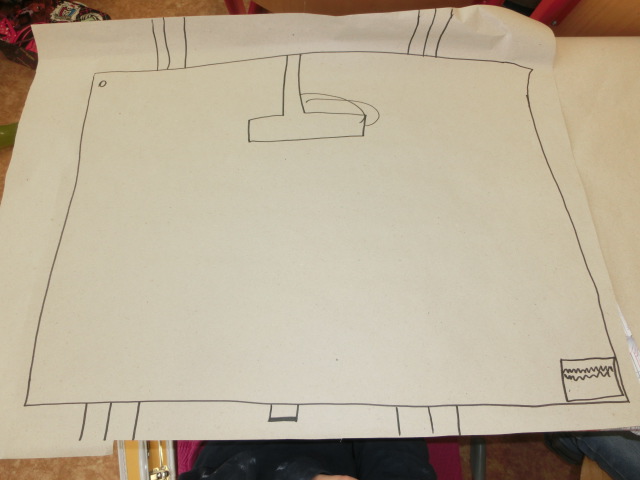 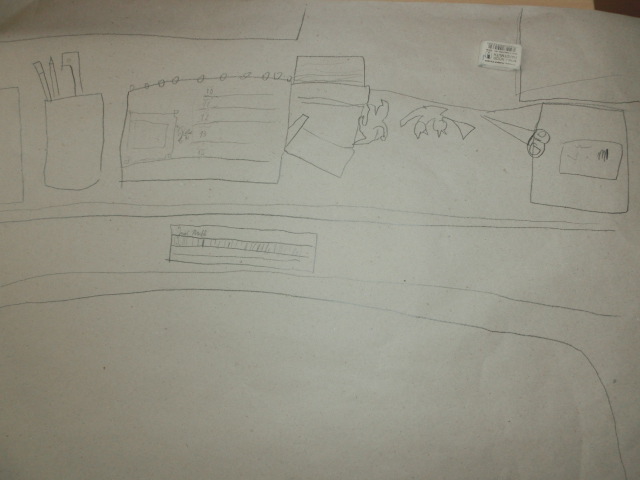 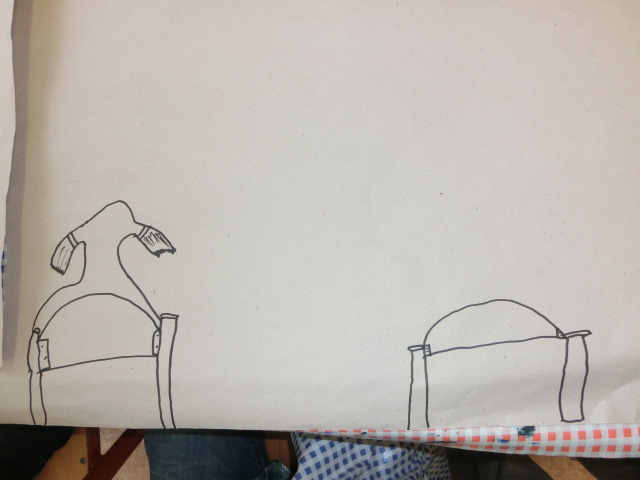 Namaluj temperami. 
Vyber si jednu barvu. Přidáním běloby namíchej její 3 různé valéry od nejsvětlejší po nejtmavší. Pomocí sytosti barev se snaž zachytit to, co vnímáš silně, středně a slabě, když sedíš v lavici.
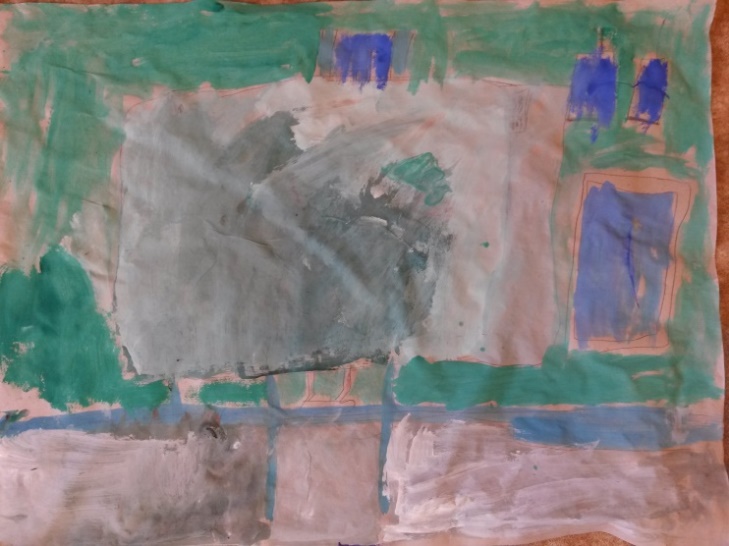 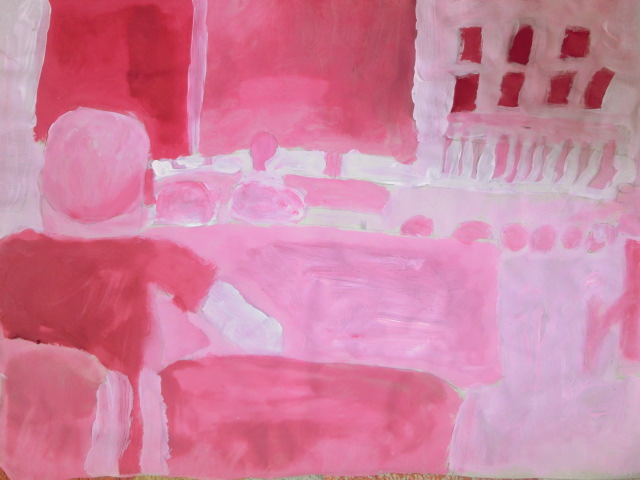 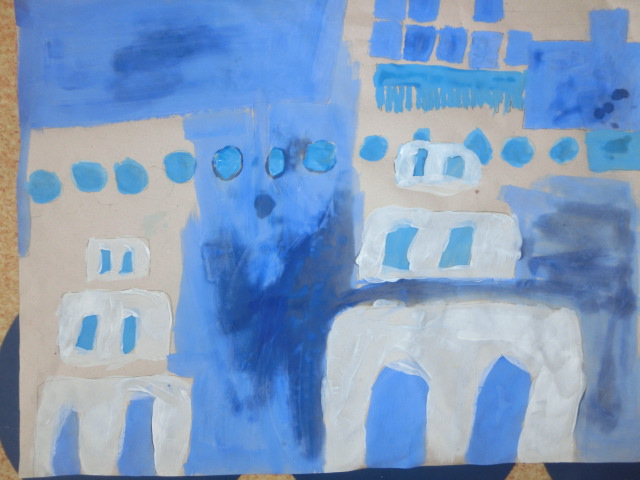 Pták Ohnivák: vyber si svého ohniváka; Pozorování černobílých fotografií. Najdi nejtmavší a nejsvětlejší místo na černobílé fotografii. Obtáhni ho. Kresba uhlem podle barevných fotografií. Zkus rozlišit co nejvíce odstínů šedé.
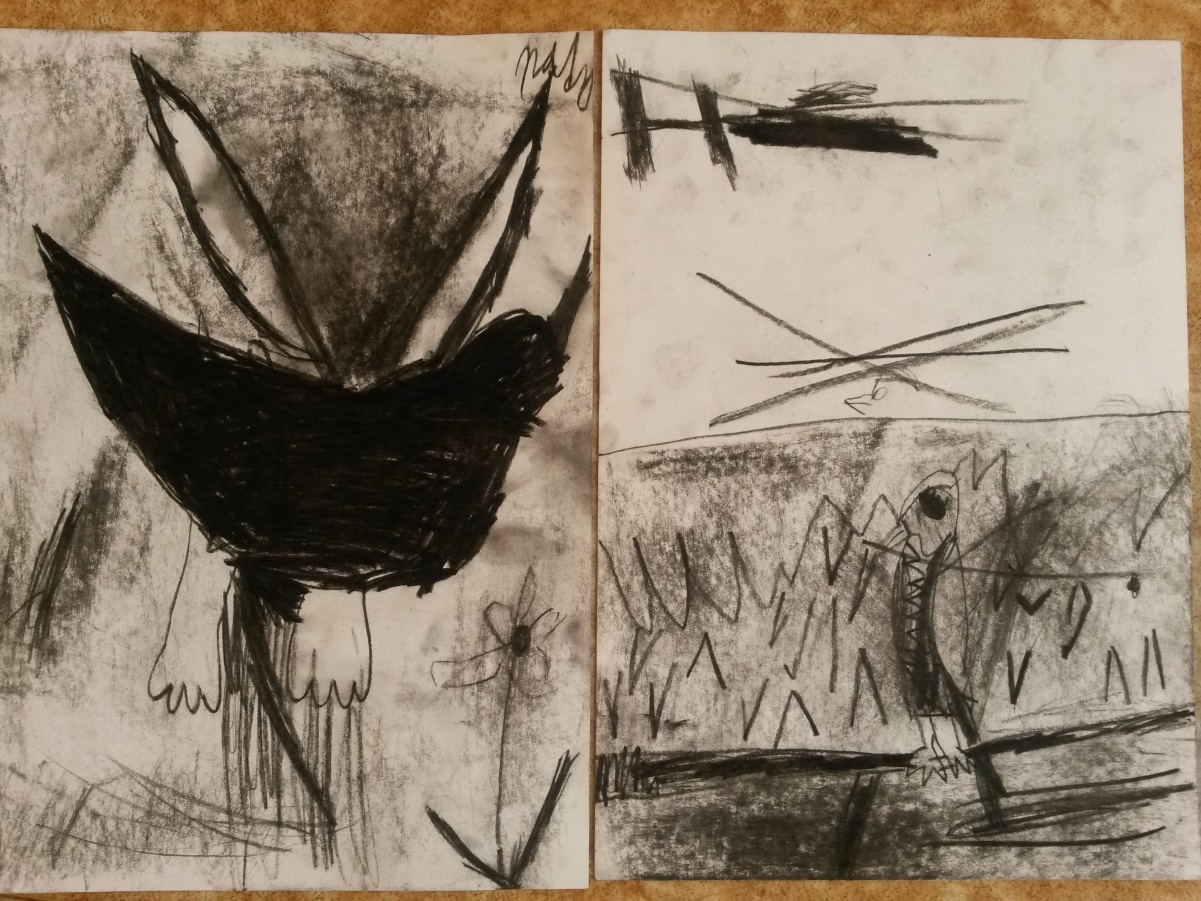 Výtvarný problém
Výtvarný úkol jako výzva
Může obsahovat  problém, který jim nabízíme k řešení.  
Bílé místo k vyplnění, překážka k překonání
(Hledej v přírodě barviva, která ti obarví prsty. Vyzkoušej pomocí baterky, odkud může být nasvícená tvář na obraze.)
Výtvarné řady
Výtvarné řady: jednoduché celky; „krátké a srozumitelné útvary, které rozvíjejí kterýkoli námět, úsek učební látky nebo výchovný problém. Jedna úloha výtvarné řady logicky navazuje na druhou a společně tvoří koncepčně promyšlenou linii kroků…Promyšlená struktura výtvarné řady pomáhá oslabit negativní vliv malého rozsahu hodin výtvarné výchovy. 
Výtvarný cyklus: využívá jednoho společného námětu, kde v jeho rámci žák hledá vlastní výtvarný nápad…Společná práce téma negraduje, ale klade vedle sebe jeho jednotlivé varianty. Ve svém závěru však zřetelně stimuluje výtvarné myšlení žáků. Ti porovnávají vlastní výtvarné práce nebo rozpracování námětu se spolužáky a uvědomují si různost jednotlivých postupů. Porovnávání možných alternativ rozvíjí koncepční myšlení…
Metodická řada: rozvíjí důsledně řazenými kroky výchozí podnět až k vyvrcholení práce, eventuálně k realizaci v materiálu. Proces, který od známého východiska dospívá řadou kvalitativních proměn k závěrečnému poznání nebo řešení výtvarného problému. Tradičně: postup od studijní kresby a její stylizace k výtvarnému návrhu nebo provedení v materiálu. Řazení úloh v metodické řadě podporuje logické myšlení a vědomí návazností. Učitel zdůrazňuje význam vazeb mezi výchozí situací, jejím dílčím řešením a výsledným poznáním nebo artefaktem.
Tematická řada: negraduje výtvarné otázky, ale hlouběji se zabývá samotným tématem. Krok za krokem zkoumá nějakou skutečnost nebo jev,- sleduje podoby, příběhy, vlastnosti nebo otázky, na které je zajímavé hledat odpovědi. Promyšlený sled dílčích korků
Výtvarné projekty: složité celky
Nejcennějším přínosem: změna myšlení. Pojetí tématu ústí do několika proudů výtvarných aktivit, které rozvíjí základní myšlenky. Čím je řešení tématu strukturovanější, přehlednější, tím jsou jeho myšlenky srozumitelnější.
Roeselová, V. Řady a projekty ve výtvarné výchově. Praha: Sarah 1997. ISBN 80-902267-2-8 s.30-34
Typy výtvarných úkolů (Tolingerová)
1) Výtvarné vnímání
Základní lidské činnosti: poznávání, hodnocení, prožívání,                                         Úkoly/problémy: vnímat, pozorovat, vyhledat ( vyhledávat), objevit (objevovat), srovnat (srovnávat), porovnat (porovnávat), vybrat (vybírat), rozpoznat (poznávat), posoudit, (z)hodnotit aj.
2) Výtvarná imaginace                                                                                                           Základní lidské činnosti: přetvářecí vnitřní spojené s představami, s jejich transformacemi ( přeměnami) ve fantazijní představy a s myšlením                                                              Úkoly/problémy: představit (představovat) si, (roz)luštit ( význam), (do)myslet, vymyslet (vymýšlet), objevit (objevovat) atd.
3) Výtvarná tvorba                                                                                                                 Základní lidské činnosti: přetvářecí vnější (zvnějšněné, materializované), spojené s exploračními činnostmi, tvorbou volnou i materiálovou, výtvarnými akcemi                                            
Úkoly/problémy: zobrazit (zobrazovat), vyjádřit (vyjadřovat) výtvarnými prostředky, vyprávět, zachytit, (vy)líčit, charakterizovat, (o)zdobit (dekorovat), ozvláštnit, dotvořit (dotvářet) aj.
4) Komunikace                                                                                                                       Základní lidské činnosti: komunikativní ( komunikace verbální i nonverbální)              Úkoly/problémy: pojmenovat (pojmenovávat), nazvat, sdělit (sdělovat), popsat (popisovat), (vy)líčit, vyprávět, vysvětlit (vysvětlovat) komentovat atd.
Z úkolů naznačených ve skupině 3) a 4) je patrné, že výtvarná tvorba je současně také formou neverbálního (sebe)vyjádření.
Učivo výtvarné výchovy
Zvláštní jazyk, který využívá  pro sdělování informací především zrakem (ale i hmatem) vnímatelné znaky.
Specifickým cílem Vv je osvojování  prostředků tohoto jazyka (jejich zkoumání, poznávání, používání v činnostech, směřující k porozumění jejich významům)
Oblast estetická i kognitivní
RVP ZV  1) rozvíjení smyslové citlivosti (prvky vizuálně obrazného vyjádření, uspořádání objektů do celků, vnímání všemi smysly, smyslové účinky vizuálně obrazných vyjádření)
	     2) Uplatňování subjektivity (prostředky pro vyjádření 	     emocí, nálad, představ…, typy vizuálně obrazných 	     vyjádření, jejich vnímání a interpretace )
	     3)Ověřování komunikačních účinků (osobní postoj, 	     vysvětlení ostatním…)
Výtvarné prostředky
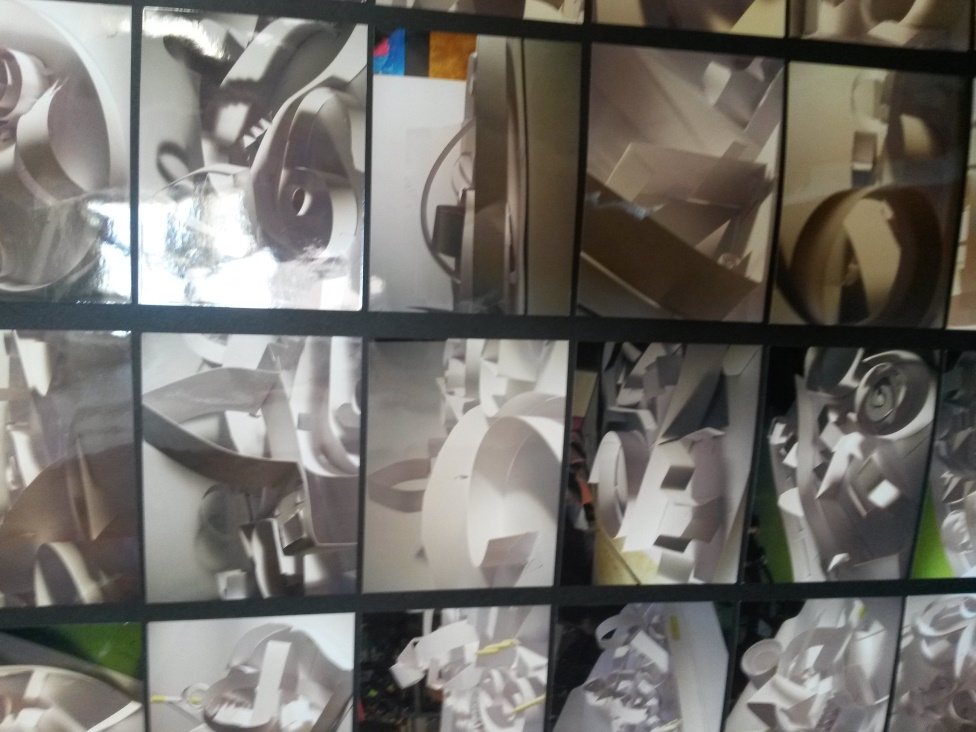 Výtvarné prvky  (bod, linie, barva, plocha, prostor, hmota, objem, světlo, struktura) 
Vztahy mezi prvky (principy jejich uspořádání): symetrie a asymetrie, rytmus, kontrast a harmonie, proporcionalita, dynamičnost a statičnost, stabilita či labilnost
Výtvarné symboly (významy, které odhaluje divák ve výtvarných formách)
Procesy tvorby (způsoby transformace skutečnosti): napodobení, náznak, nadsázka, zjednodušení, idealizace, parafráze, stylizace, personifikace
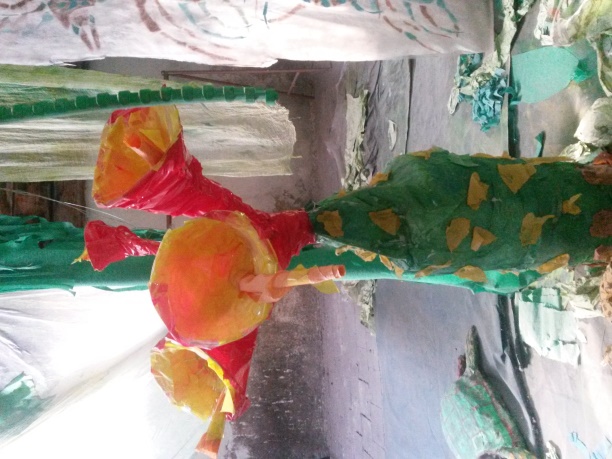 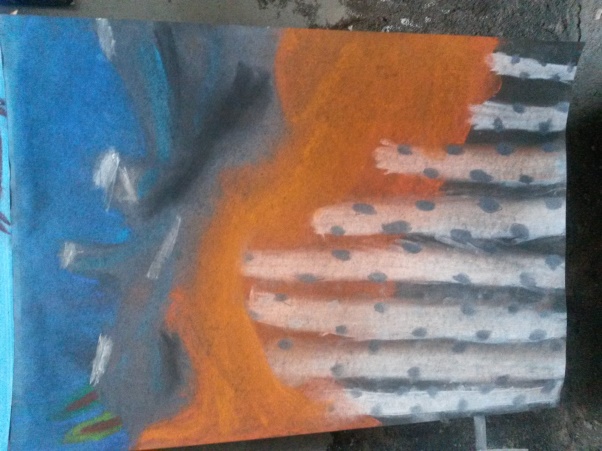 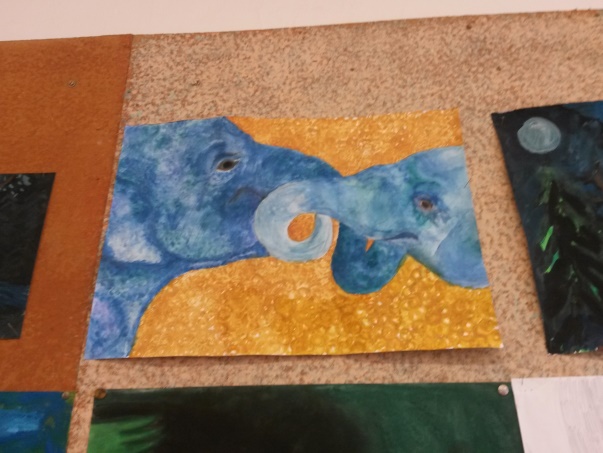 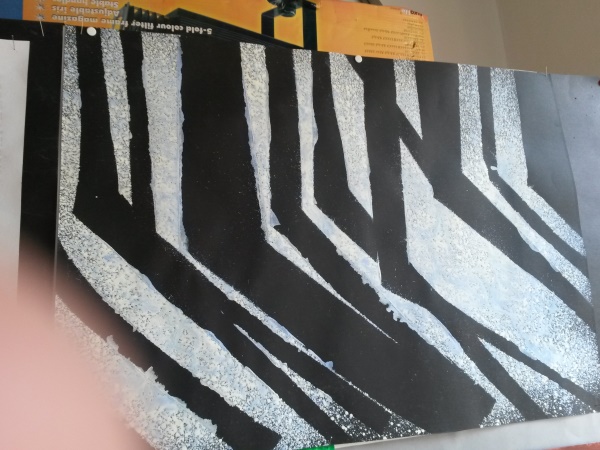 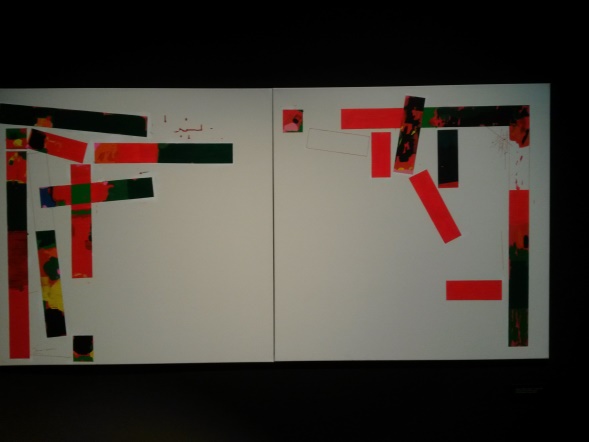 Procesy tvorby (způsoby transformace skutečnosti): 
napodobení, 
náznak, 
nadsázka, 
zjednodušení, 
idealizace, 
parafráze, 
stylizace, 
personifikace, 
zdůraznění, 
přidávání, 
ubírání, 
nastavování, 
překrývání, 
posunování, 
deformace
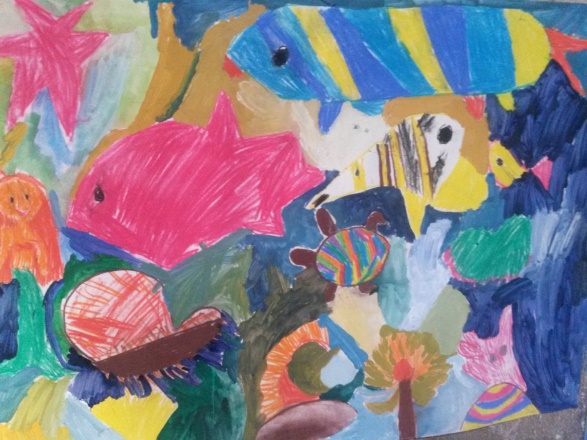 překrývání,
posunování
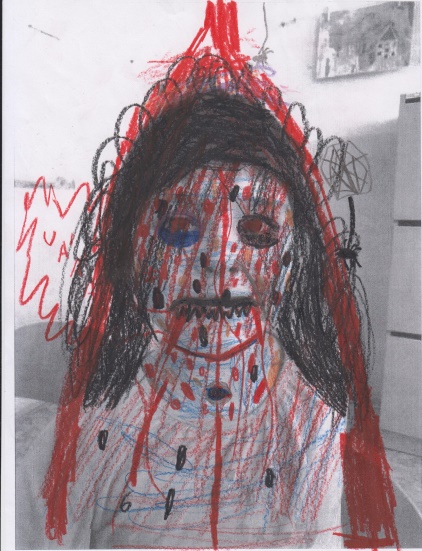 stylizace
zjednodušení
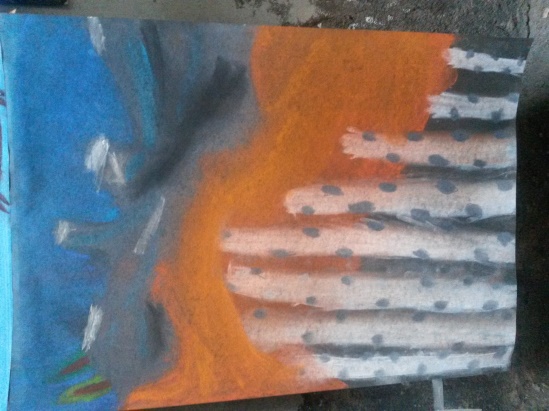 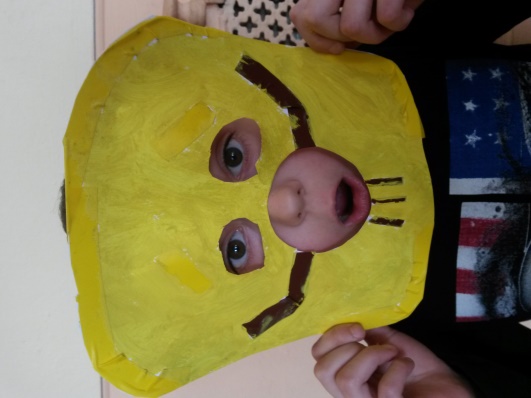 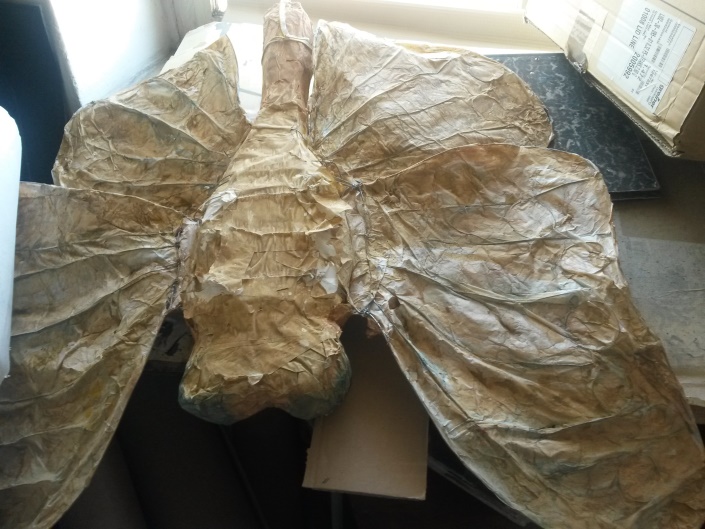 nadsázka
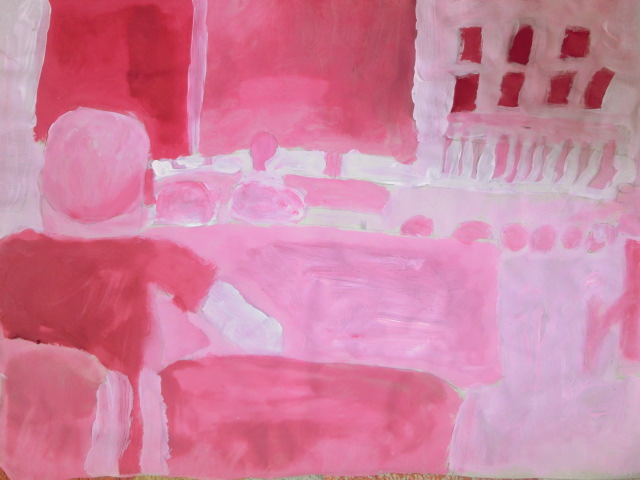 zdůraznění
Očekávané výstupy (RVP ZV)
Dílčí výstupy, očekávané kompetence, dílčí kompetence
Každé dítě má v čase, kdy opouští 1. stupeň ZŠ, dosahovat těchto výstupů v míře odpovídající jeho individuálním potřebám a možnostem. 
Pedagog má při své práci sledovat proces osvojování těchto způsobilostí jak v rámci třídy dětí, tak u jednotlivých dětí a postupovat tak, aby děti získávaly co nejvíce.
Hodnocení
Hodnocení ve VV má být prostředkem poznávání a sebepoznávání. 
Má rozvíjet schopnost kritického myšlení.
Studenti mají mít co nejvíce příležitostí výtvarně hodnotit a učit se výtvarné hodnocení používat.
Kritéria hodnocení práce
Záměrné/bezděčné
Analytické/holistické (povšechné)
Sumativní (shrnující)/formativní
Normativní/kriteriální
Reflexivní kompetence učitele
Druhy výtvarné činnosti
výtvarné vnímání
výtvarná imaginace
výtvarná tvorba
komunikace
Výtvarné techniky
Plošné/prostorové
Pohyb
Nová média
Výtvarný kontext
Vizuální gramotnost
Percepční senzitivita (na úrovni každodenní percepce prostředí života a vztahů každého jedince)
Kulturní habitus (prostor, v němž se utváří životní styl/kategorie vnímání, klasifikační schémata, estetické soudy)
Schopnost kritického myšlení (znalost různých vyjadřovacích prostředků vizuálních sdělení, rozpoznání záměru, s nímž bylo určité dílo vytvořeno, a to z historického i soudobého hlediska, schopnost rozpoznat, jak dílo působí v určitém kontextu a kdo a proč ho do tohoto kontextu umístil, jaký druh diváka má být dílem osloven a proč, jak vizuální sdělení zprostředkovávají celkovou představu o jevech a událostech)
Estetická otevřenost (otevřenost k emocionálním a empatickým vztahům a procesům)
Schopnost vizuální výmluvnosti, působivosti (aktivní kreativní činnost)